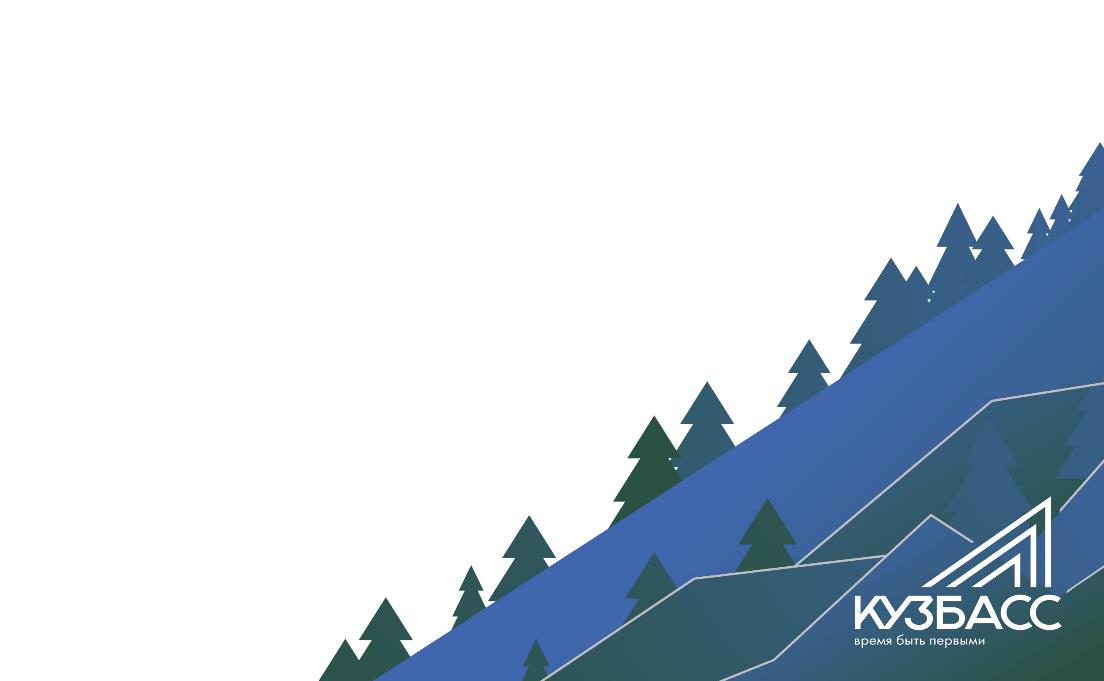 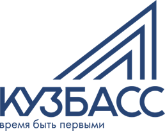 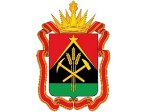 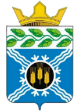 Итоги социально-экономического развития Крапивинского муниципального округа за 2021 год
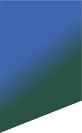 проведение мероприятий, 
посвященных 300- летию Кузбасса
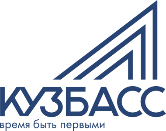 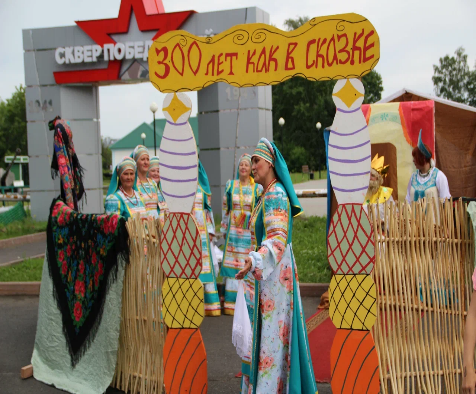 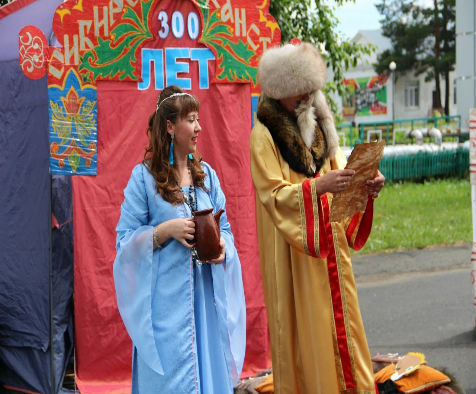 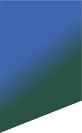 Сельское хозяйство
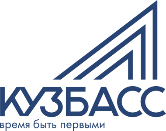 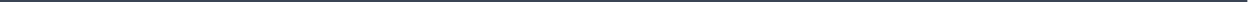 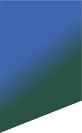 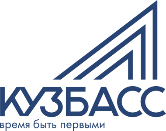 Сельское хозяйство
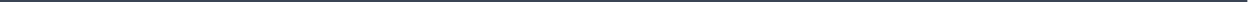 введено в оборот 4600 га брошенных земель
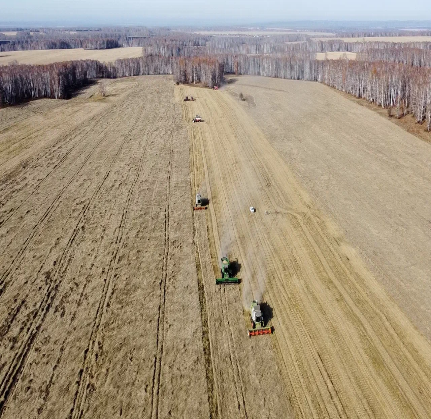 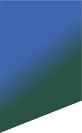 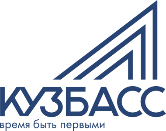 Сельское хозяйство
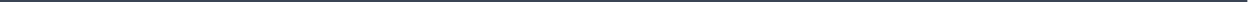 урожай масличных культур:
рапс и сурепица – 14,2 тыс. тонн 
(     на 14,5%) 
лен – 850,6 тонн (    на 10%)
валовый сбор картофеля -22,3 тыс. тонн (    на 20%)
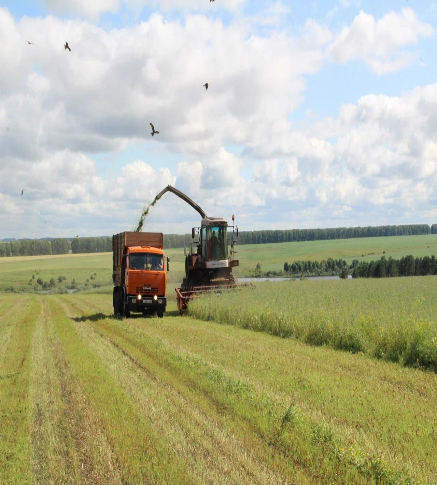 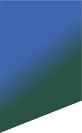 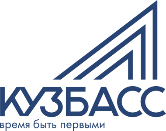 Сельское хозяйство
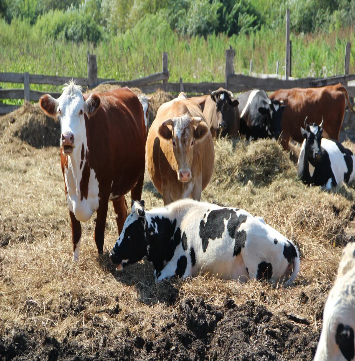 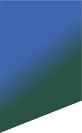 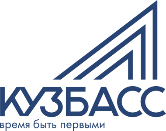 Сельское хозяйство
Формирование земельных участков из невостребованных долей, право собственности на которые было зарегистрировано в предыдущие годы:
10 земельных участков общей площадью 4 112,3 га
продана 181 земельная доля общей площадью 1 990,7 га 
Земли сельскохозяйственного назначения:
515,8 га переданы в аренду 
6 114,5 га проданы 
 4600 га земель введены в оборот
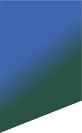 Промышленность
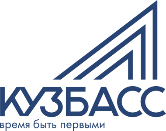 разработка месторождений нерудных полезных ископаемых: базальтов, гравийно-песчаных смесей:
ООО «Крапивинский карьер»
ООО «Тарадановский каменный карьер»
ООО «Сибгеолит»
ООО «Строймаш»
развитие пищевой промышленности:
ИП Афонасьева К.В.
ИП Ельцов А.Ю.
ПК «Крапивинский»
развитие промышленности строительных материалов:
ЗАО «Зеленогорский завод железобетонных изделий»
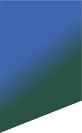 Промышленность
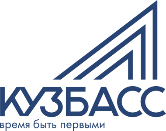 Индекс промышленного производства:
 добыча полезных ископаемых – в 2,9р.
обрабатывающие производства  - 93,7%
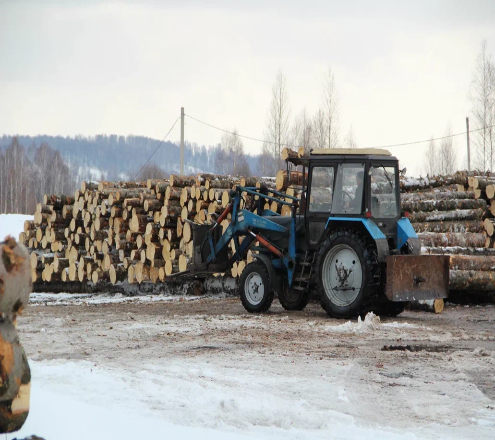 ИП Калинецкий
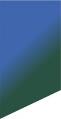 Малое и среднее предпринимательство
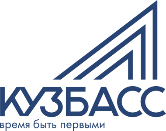 Национальный проект «МСП и поддержка индивидуальной предпринимательской инициативы» представлен 5 региональными проектами:
улучшение условий ведения предпринимательской деятельности;
расширение доступа субъектов малого и среднего предпринимательства к финансовым ресурсам, в том числе к льготному финансированию;
акселерация субъектов малого и среднего предпринимательства;
создание системы поддержки фермеров и развитие сельской кооперации;
популяризация предпринимательства.
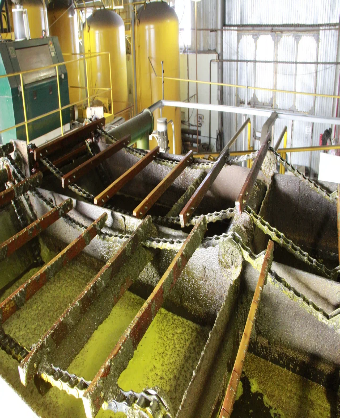 Рапсовый завод в с. Барачаты
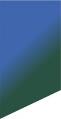 Малое и среднее предпринимательство
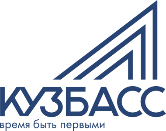 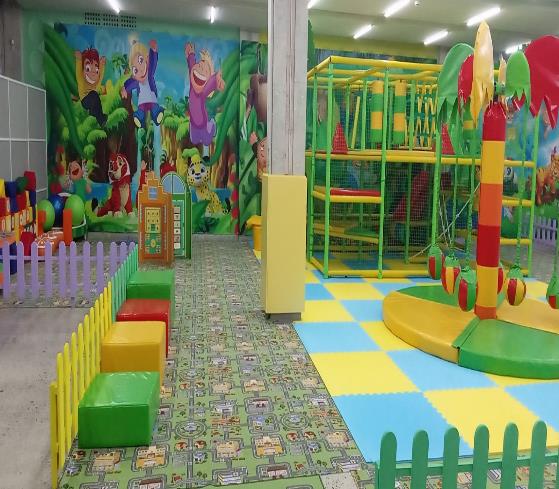 310 субъектов МСП
22 субъекта МСП - вновь зарегистрировано 
216 рабочих мест организовано
Детский развлекательный комплекс в пгт. Зеленогорский
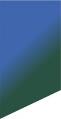 Здравоохранение
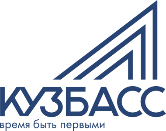 Обновление материально – технической базы:
4 легковых автомобиля
автоматизировано 38 рабочих мест
1 моюще-дезинфицирующая машина для обработки гибких эндоскопов 
комплекс программно – аппаратный суточного мониторирования АД
система для измерения уровня гемоглобина
сейф – термостат для хранения наркотических препаратов
паровой стерилизатор (автоклав)
дефибриллятор автоматический наружный
8 пульсоксиметров 
морозильный ларь
Введена в эксплуатацию вертолетная площадка «Зеленогорская»
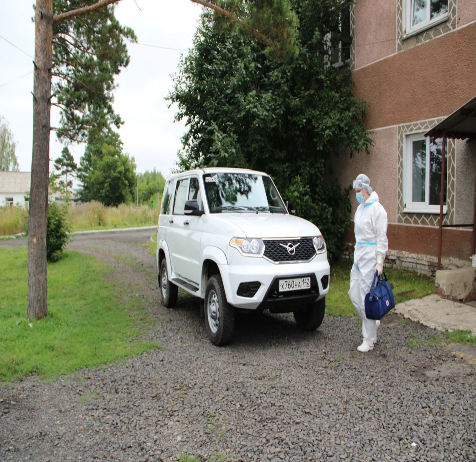 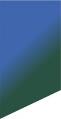 Здравоохранение
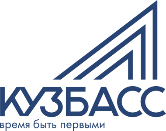 Модульный ФАП в п.Зеленовский
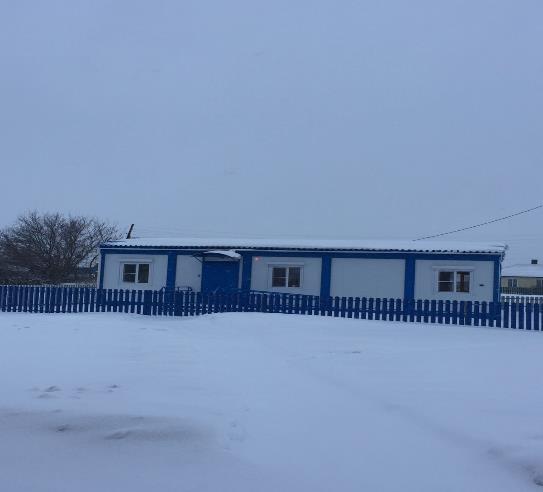 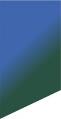 Здравоохранение
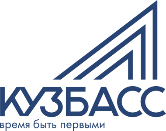 укомплектованность врачами – 48%:
работает 51 врач
прибыли на работу 3 врача, из них 1 молодой специалист 
укомплектованность средним медицинским персоналом – 56%:
численность среднего медицинского персонала 124 человека
трудоустроились 5 человек, из них 2 молодых специалиста
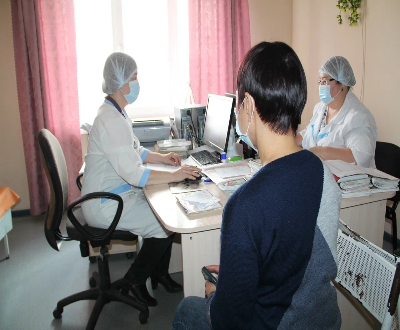 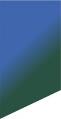 Здравоохранение
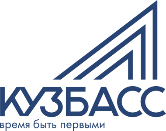 диспансеризация детей-сирот и детей, попавших в трудную жизненную ситуацию - 90% 
диспансеризация опекаемых и усыновленных детей - 57%
медицинский осмотр несовершеннолетних профилактический -78%
диспансеризация определенных групп взрослого населения 1 этап - 41%
 углубленная диспансеризация определенных групп взрослого населения –74%
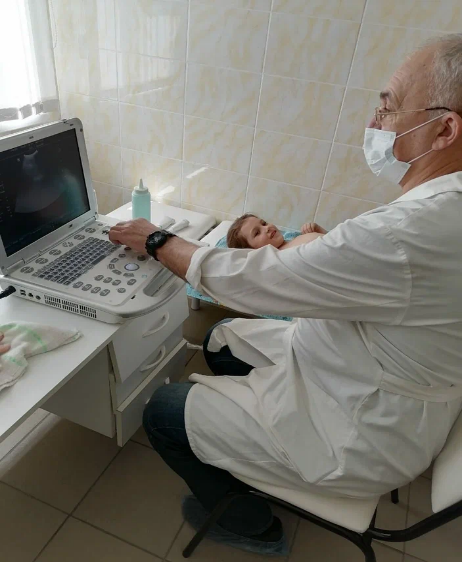 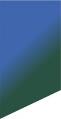 Здравоохранение
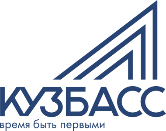 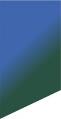 Здравоохранение
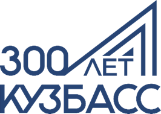 ВАКЦИНАЦИЯ ПРОТИВ COVID - 19
Вакцинировано – 70%,
в т.ч. 80% - жители 60+
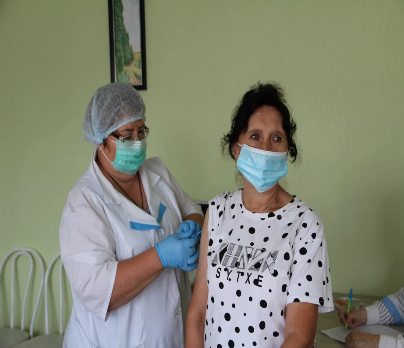 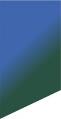 Здравоохранение
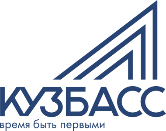 249 выездов бригад РБ (осмотрено 10884 чел.)
67 выездов бригады с областными специалистами (осмотрено 1319 взрослых и 229 детей) 
124 теле ЭКГ
55 телемедицинских консультаций
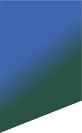 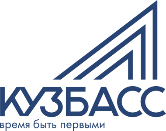 Образование
Открыты пять центров «Точка роста»
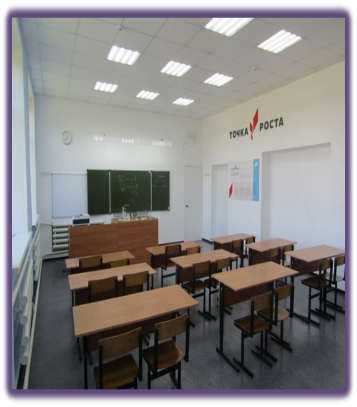 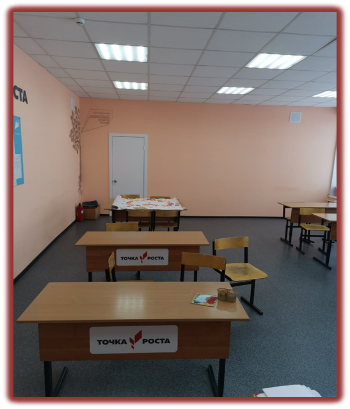 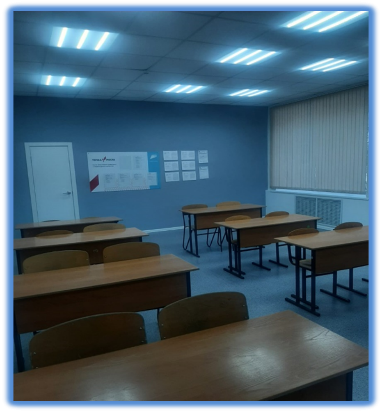 Барачатская школа
Красноключинская школа
Тарадановская школа
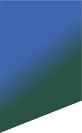 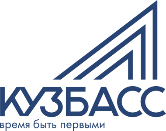 Образование
«3D – моделирование»
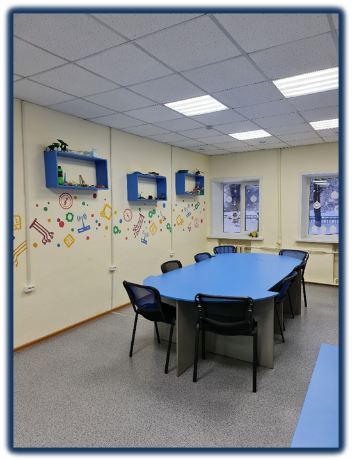 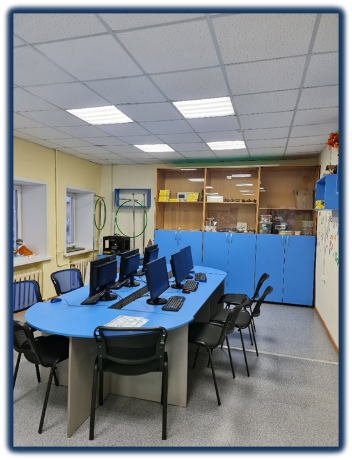 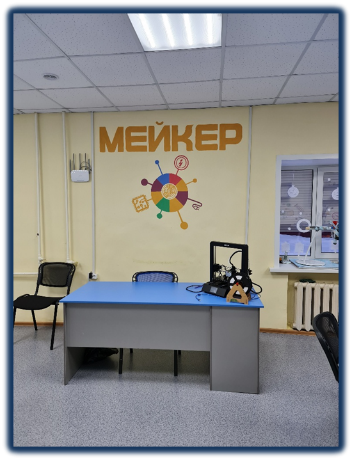 Крапивинский детский дом творчества
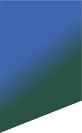 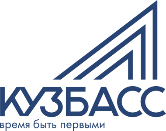 Образование
«Спортивный туризм»
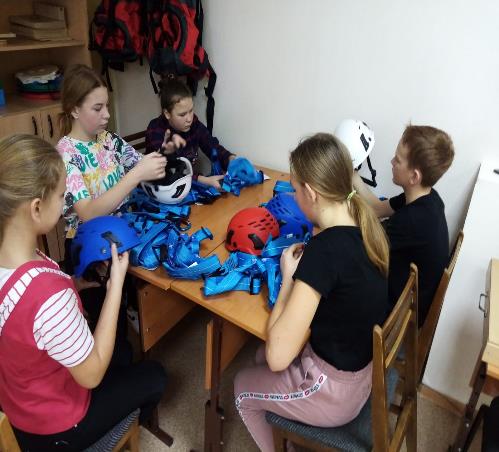 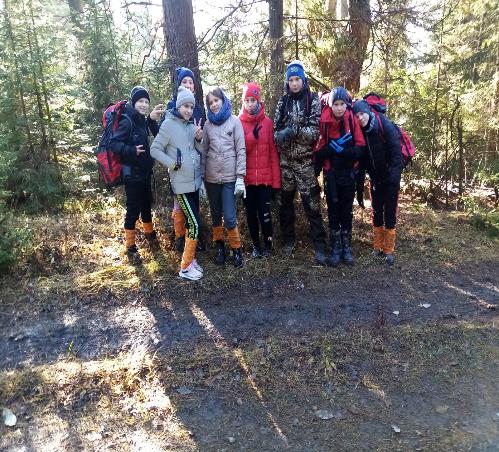 Борисовская школа
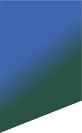 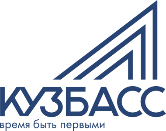 Образование
Крапивинская школа
Комплекты мультимедийного оборудования:
6 телевизоров
смарт – камеры
38 ноутбуков
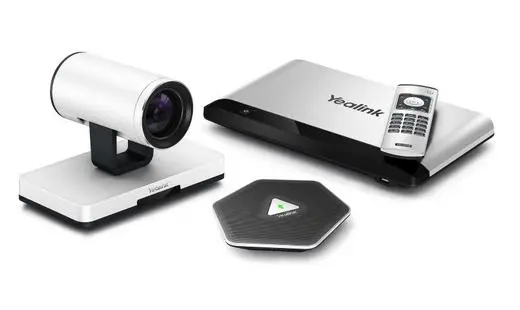 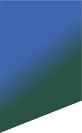 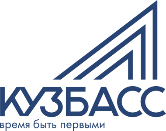 Образование
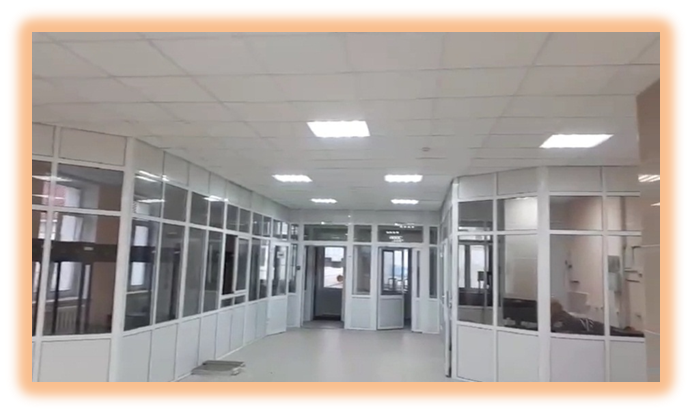 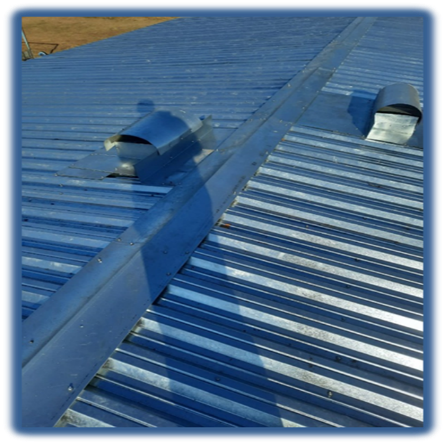 Борисовская школа
Тарадановская школа
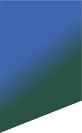 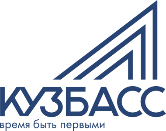 Образование
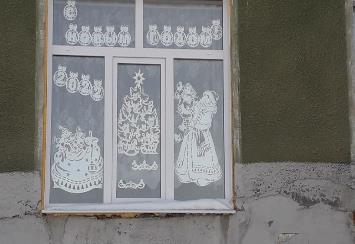 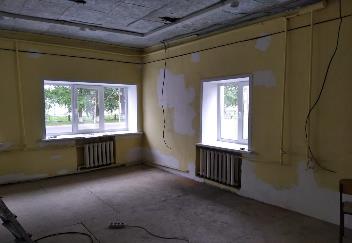 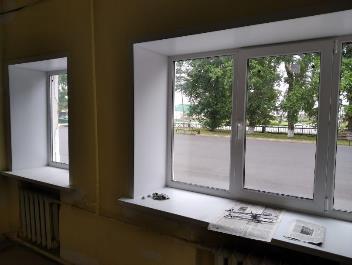 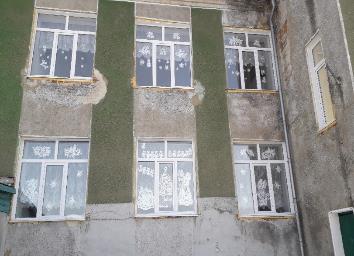 Перехляйская школа
Крапивинский ДДТ
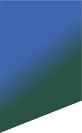 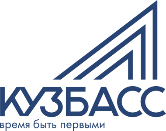 Образование
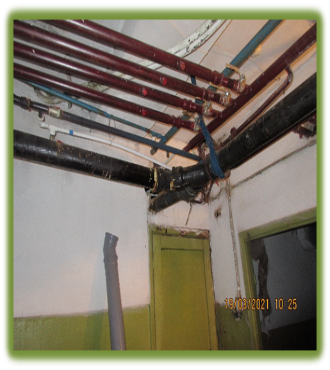 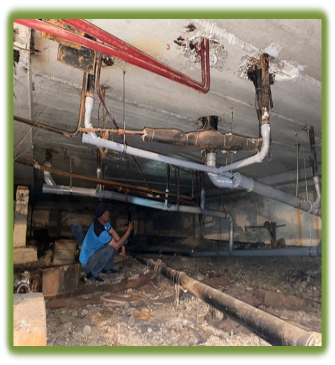 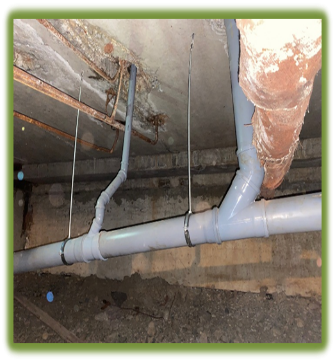 Зеленогорский детский сад № 6
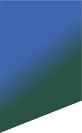 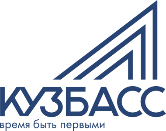 Социальная поддержка населения
количество семей, пользующихся льготами - 5132, в том числе:
 федеральные льготники – 1418 чел.
 региональные льготники – 3664 чел.
 местный бюджет– 50 чел.
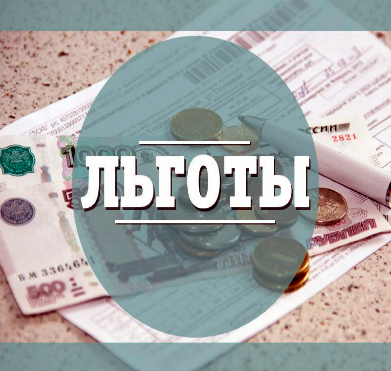 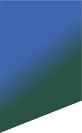 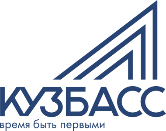 Социальная поддержка населения
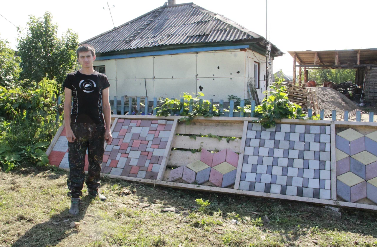 Социальный контракт:
поиск работы
деятельность ИП
ведение ЛПХ
иные мероприятия
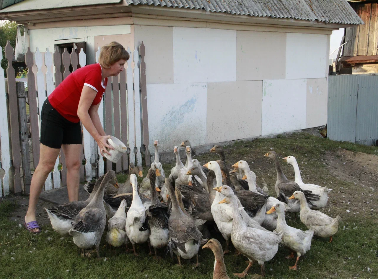 2021 год:
114 контрактов – план
Выполнение - 100%
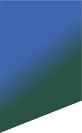 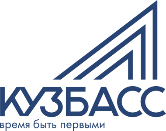 Социальная поддержка населения
Система долговременного ухода:
677 граждан получают услуги на дому
«школы ухода»
пункт проката технических средств реабилитации
Услуги СРЦ:
1376 человек, из них 613 детей
прошли реабилитацию – 53 несовершеннолетних
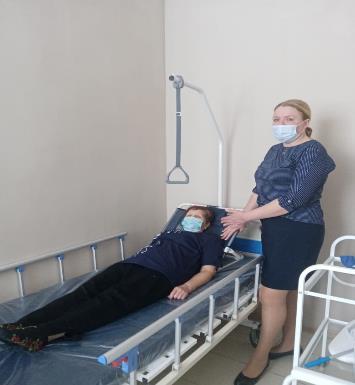 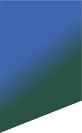 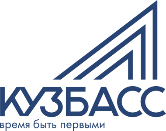 Культура
«Творческие люди»:
приобретение офисной мебели
приобретение музыкального оборудования
«Культура Кузбасса»:
оснащение материально – технической базы
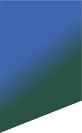 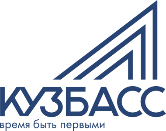 Культура
«В.Д. Вучичевич-Сибирский: первый в Кузбассе – единственный в России»
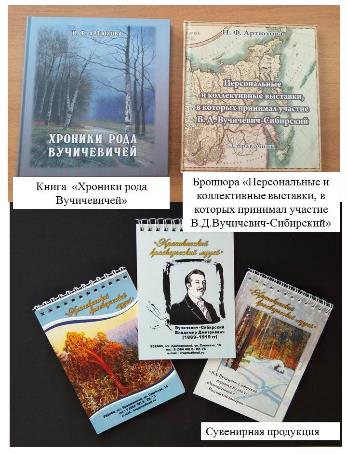 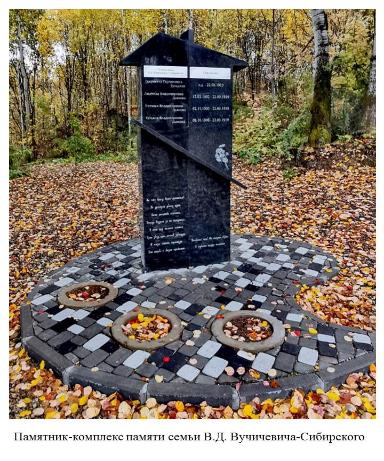 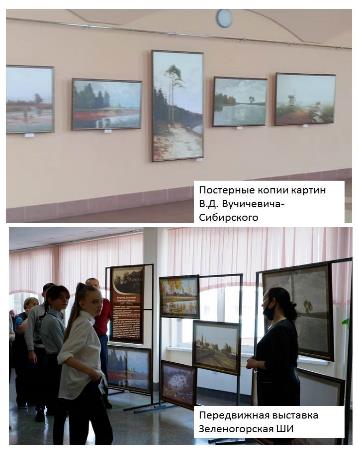 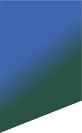 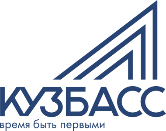 Культура
Соревнования регионального уровня:
открытое Первенство Кузбасса по лыжным гонкам на призы главы Крапивинского муниципального округа
этап Чемпионата Кузбасса по мотоциклетному спорту
первенство Кузбасса по лыжероллерам на призы главы Крапивинского муниципального округа
чемпионат Кузбасса по лыжероллерам
областные соревнования по гиревому спорту «Турнир памяти тренера-преподавателя Антона Сергеевича Булдакова»
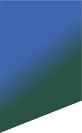 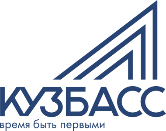 Культура
Проведение конно-спортивных соревнований в рамках всекузбасского сабантуя
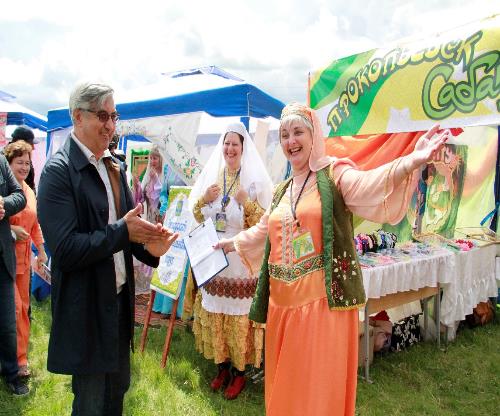 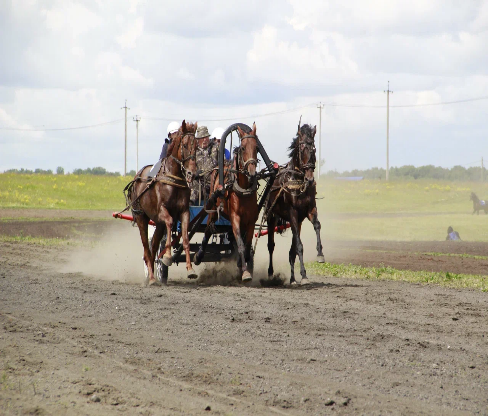 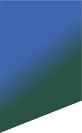 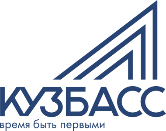 Культура
доля граждан, систематически занимающихся физической культурой составила 50,6% при плане 51%
99 мероприятий в сфере молодежной политики, направленные на гражданско-правовое и патриотическое воспитание молодежи
1535 культурно-досуговых и 267 спортивных мероприятий
785 добровольцев:
90 волонтеров культуры 
17 волонтерских отрядов
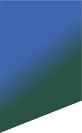 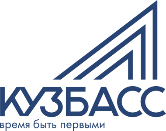 Культура
«Блокадный хлеб» 
«Георгиевская ленточка» -онлайн
«Бессмертный полк» -онлайн
«Восстанови памятник»
«Сад Памяти»
«Письмо Победы»
«Свеча памяти»
«Летопись блокадного Ленинграда»
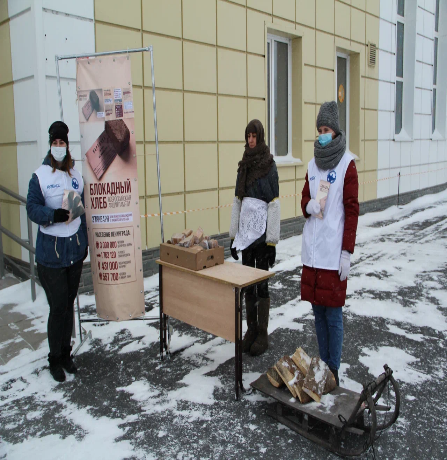 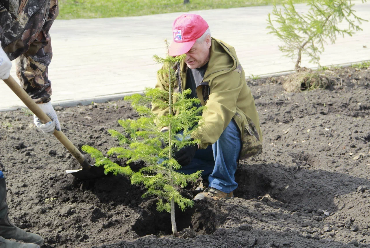 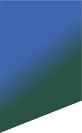 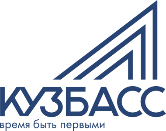 Культура
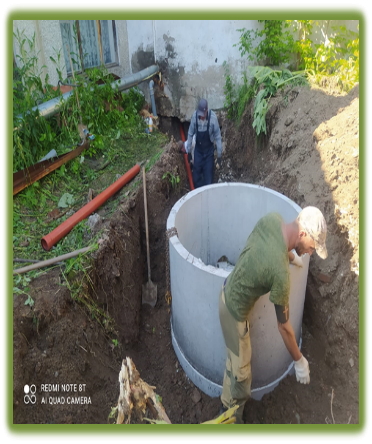 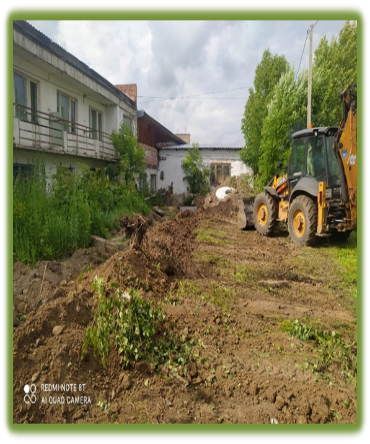 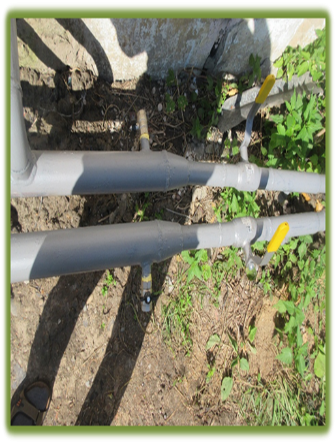 Школа искусств, пгт. Зеленогорский
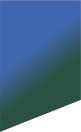 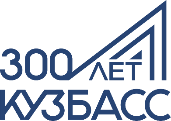 Жилищно – коммунальное хозяйство
264 млн. руб. - модернизация объектов ЖКХ:
15 млн. руб. – областной бюджет
27 млн. руб. – местный бюджет
204 млн. руб. – средства предприятия
18 – другие источники
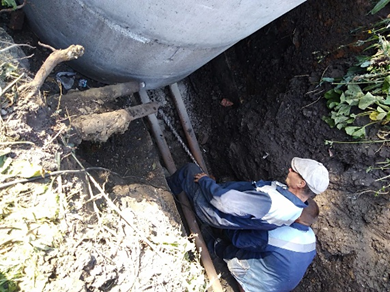 Ремонт подземной тепловой сети пгт. Крапивинский
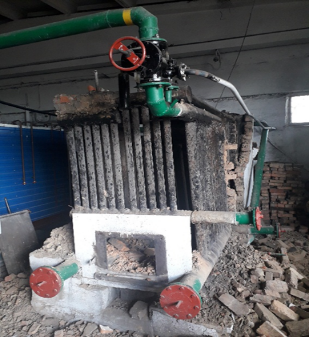 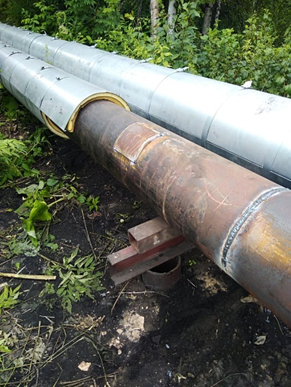 Ремонт оборудования котельной пгт. Крапивинский
Ремонт теплотрассы пгт. Зеленогорский
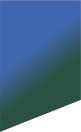 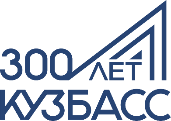 Жилищно – коммунальное хозяйство
Распоряжение от 6 марта 2021г. № 556-р «Об утверждении прилагаемой программы социально – экономического развития Кемеровской области – Кузбасса до 2024 года»:
строительство водопровода по проекту «Водоснабжение пгт. Крапивинский Кемеровской области от водозабора пгт. Зеленогорский»
финансирование 2021-2022 годы: 393,99 млн. руб.
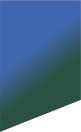 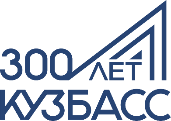 Жилищно – коммунальное хозяйство
Строительство водовода по проекту "Водоснабжение пгт Крапивинский, Кемеровской обл. от водозабора пгт Зеленогорский»
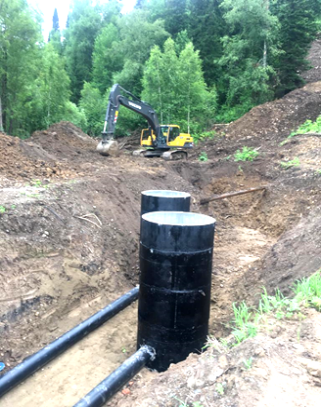 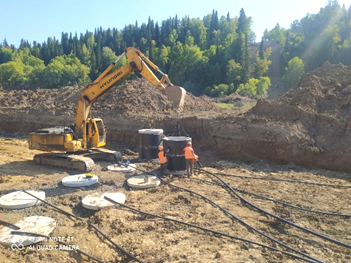 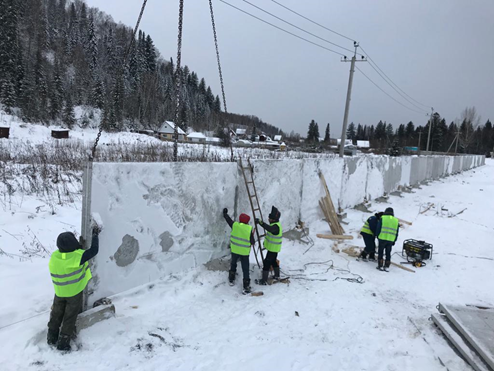 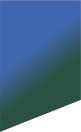 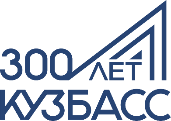 Жилищно – коммунальное хозяйство
Строительство водовода по проекту "Водоснабжение пгт Крапивинский, Кемеровской обл. от водозабора пгт Зеленогорский»
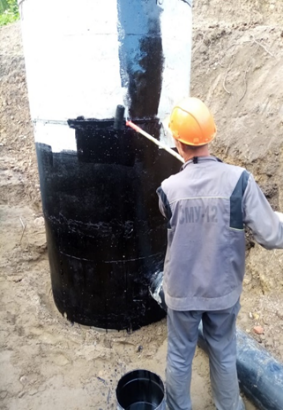 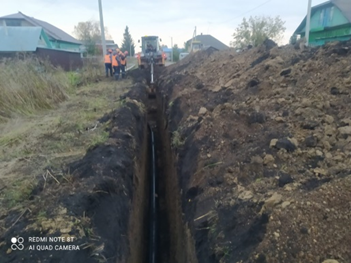 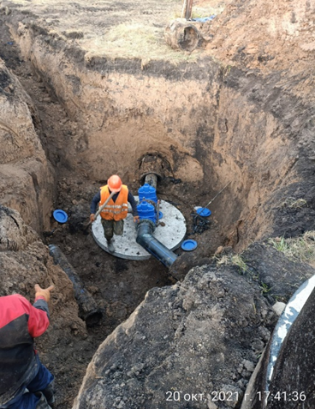 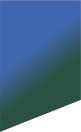 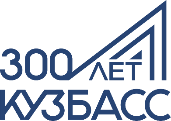 Жилищно – коммунальное хозяйство
Ремонтные работы
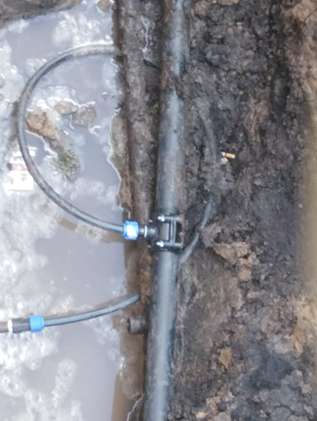 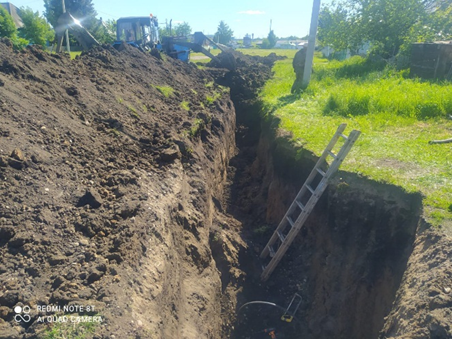 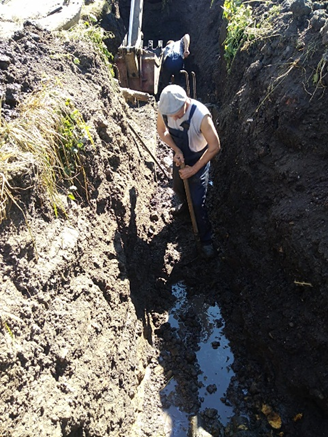 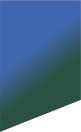 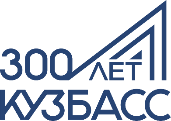 Жилищно – коммунальное хозяйство
Подготовка объектов теплоснабжения
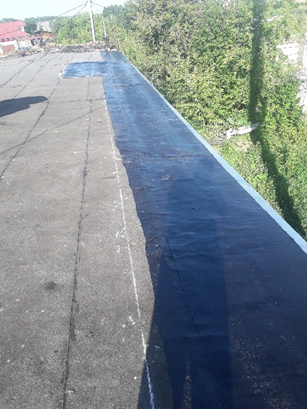 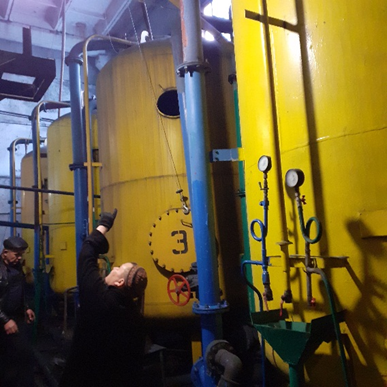 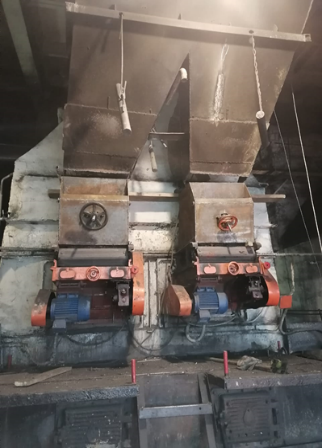 Ремонт кровли на школьной котельной пгт. Крапивинский
Капитальный ремонт бункера пгт. Зеленогорский
Замена сульфугля фильтров пгт. Зеленогорский
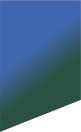 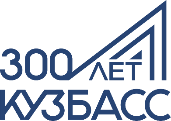 Жилищно – коммунальное хозяйство
Подготовка объектов водоснабжения
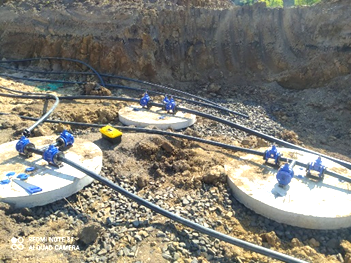 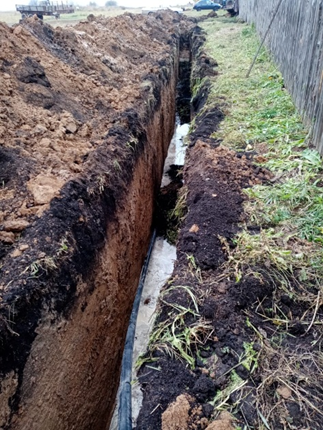 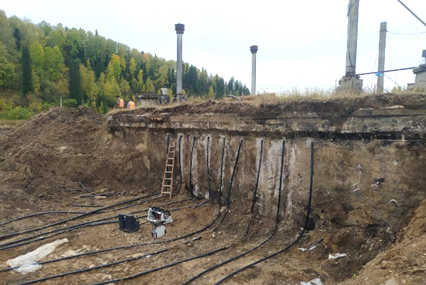 Капитальный ремонт водоподъемного оборудования 
пгт. Зеленогорский
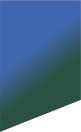 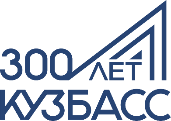 Жилищно – коммунальное хозяйство
Подготовка объектов энергоснабжения
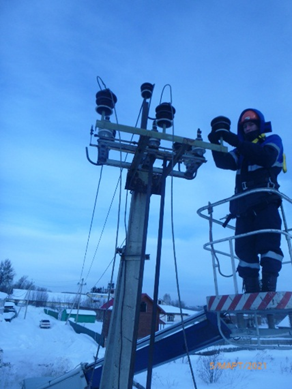 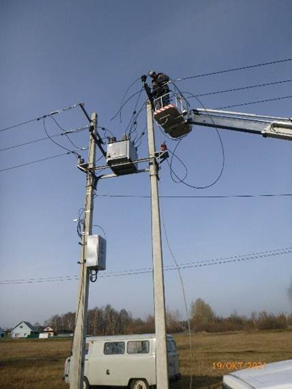 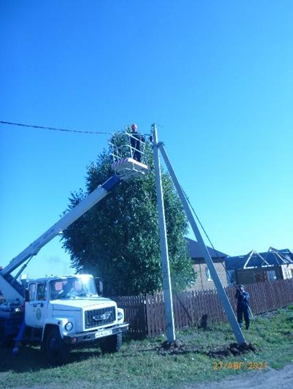 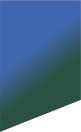 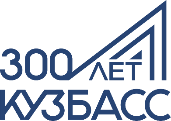 Жилищно – коммунальное хозяйство
Текущий ремонт многоквартирных домов
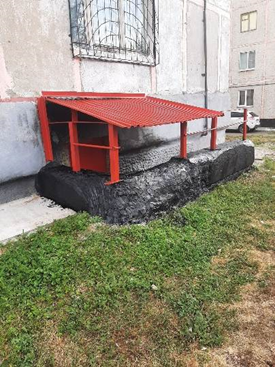 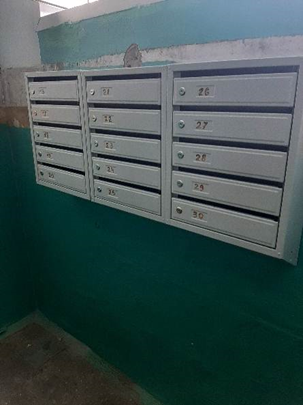 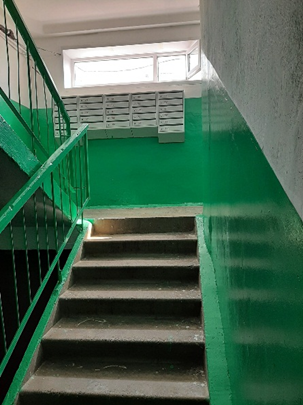 с. Борисово, ул. Санаторная
пгт. Крапивинский
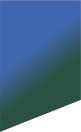 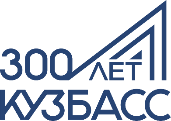 Жилищно – коммунальное хозяйство
«Модернизация объектов социальной сферы и жилого фонда КМО»
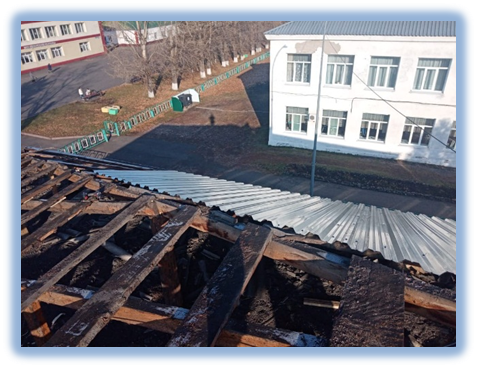 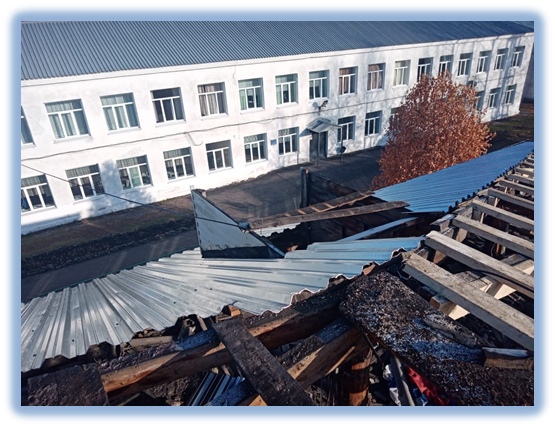 с. Борисово, ул. Санаторная
пгт. Крапивинский
Текущий ремонт кровли здания в пгт. Крапивинский, ул. Юбилейная,2
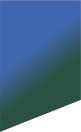 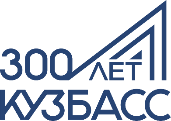 Жилищно – коммунальное хозяйство
Благоустройство общественных пространств
Благоустройство дворовых территорий
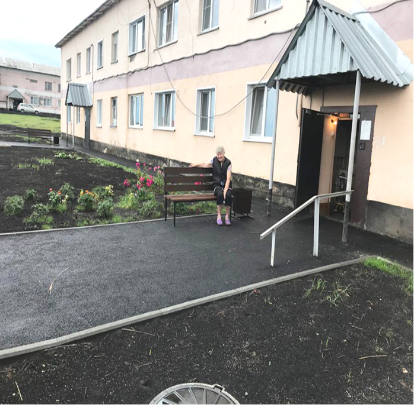 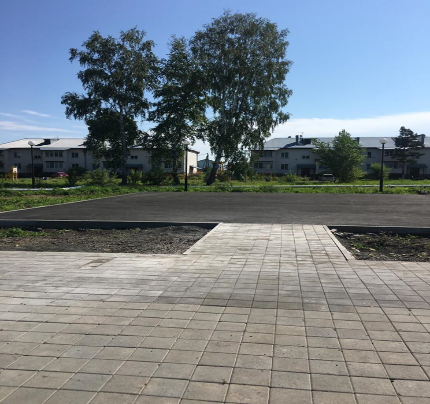 пгт. Крапивинский, Сквер Победителей
с. Борисово, ул. Геологов
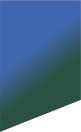 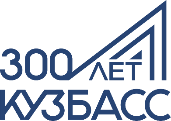 Жилищно – коммунальное хозяйство
Благоустройство общественных пространств
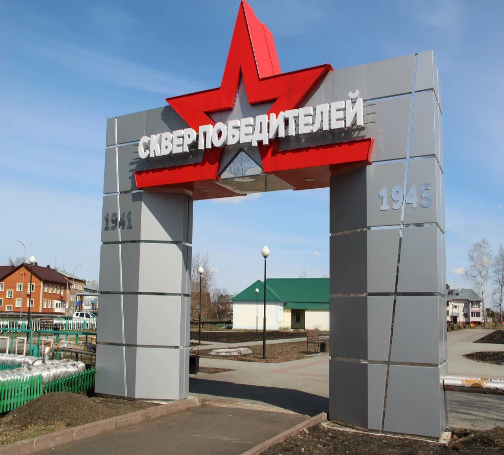 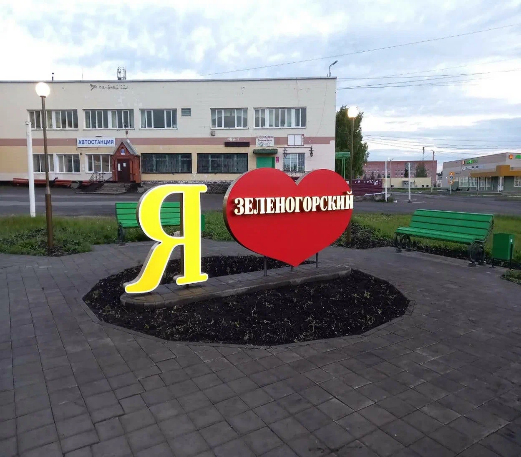 Пгт. Крапивинский, Сквер Победителей
пгт. Зеленогорский
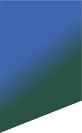 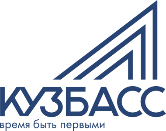 Жилье
7105 кв. метров – ввод жилья за 2021 год
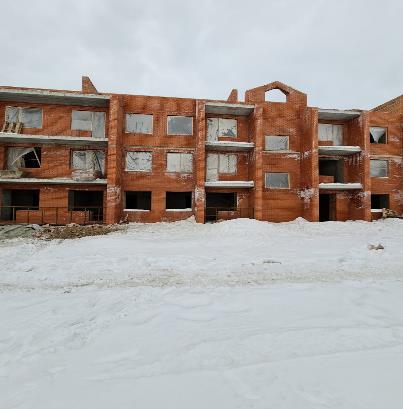 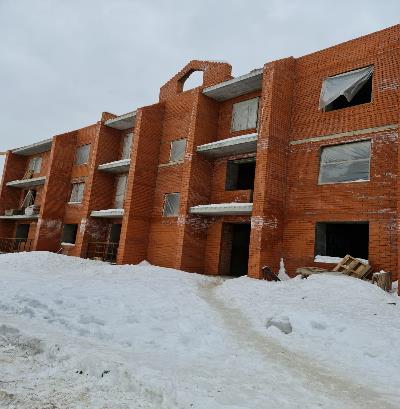 пгт. Крапивинский, ул. Мостовая
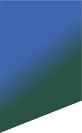 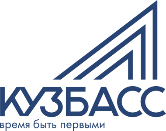 Качество дорог
Текущий ремонт асфальтобетонного покрытия 
в пгт. Крапивинский, ул. Мостовая
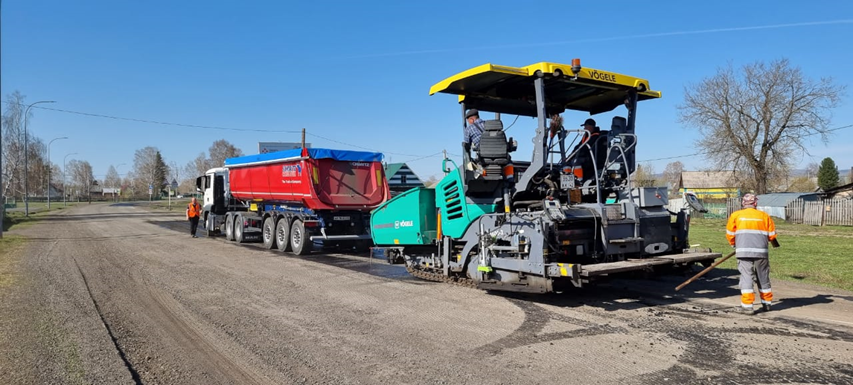 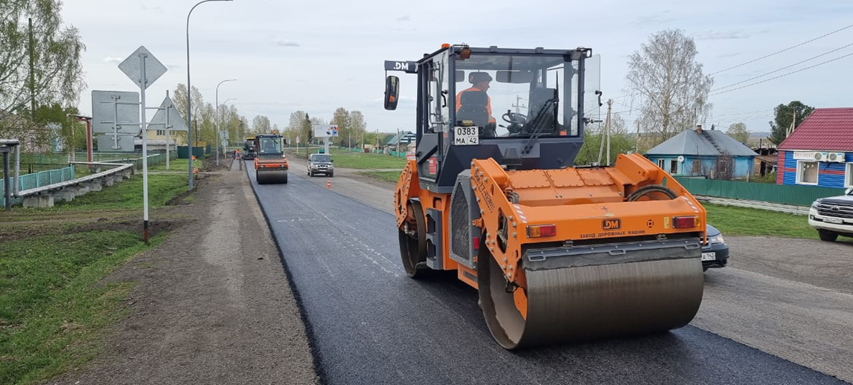 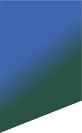 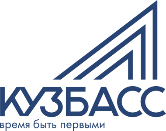 Качество дорог
Текущий ремонт асфальтобетонного покрытия в пгт. Крапивинский по ул. Пятаковича и Островского
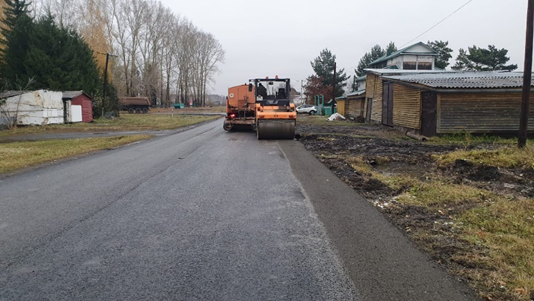 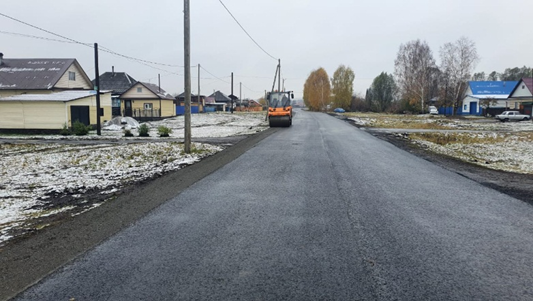 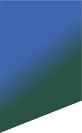 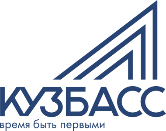 Качество дорог
Ремонт автодороги Панфилово-Крапивинский-Борисово
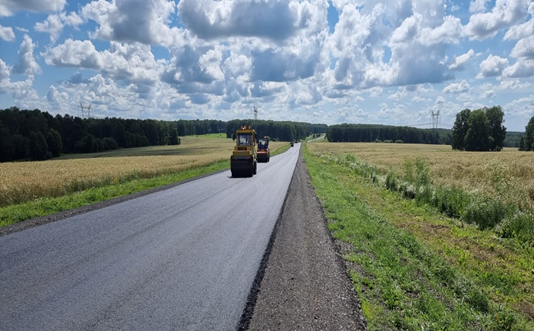 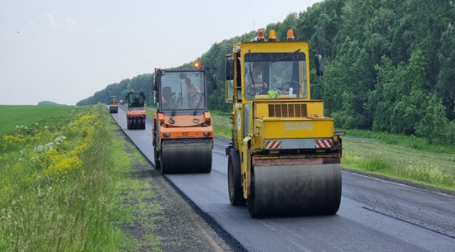 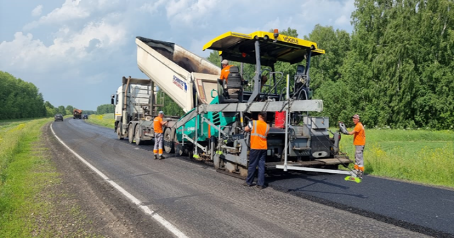 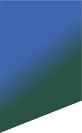 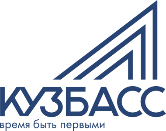 Качество дорог
Ремонт моста в д. Тараданово
Ремонт моста через р. Мунгат
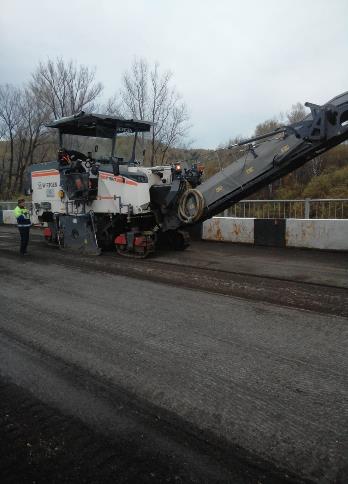 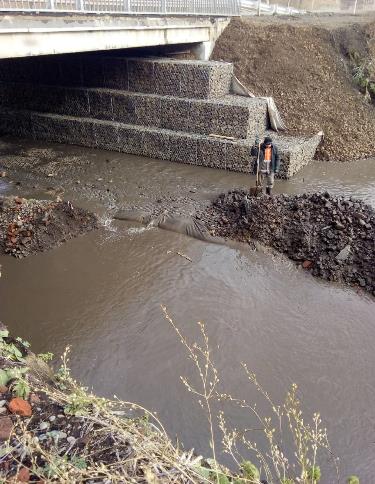 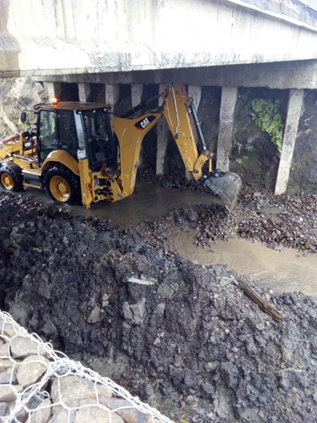 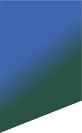 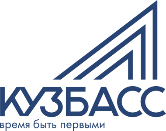 Автобусное обслуживание
2 автобуса Зеленогорское ПАТП Кузбасса
5 автобусов МБУ «Автохозяйство КМО»
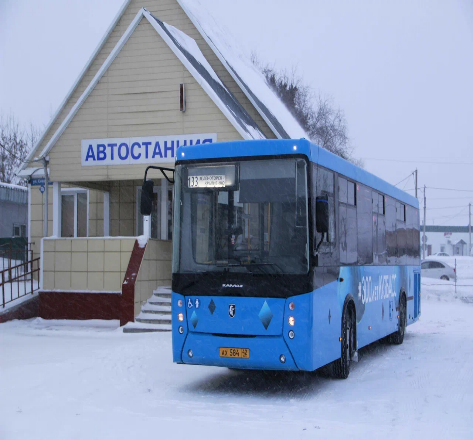 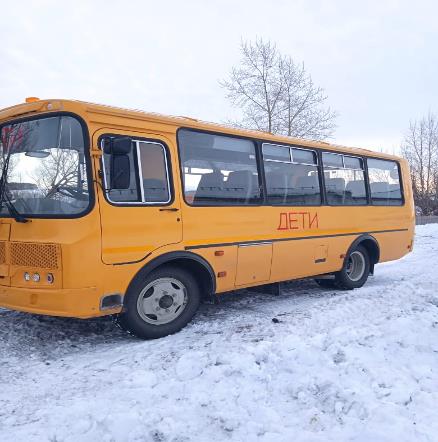 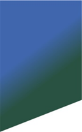 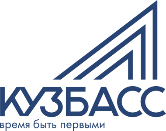 Инициативное бюджетирование
2 места захоронения
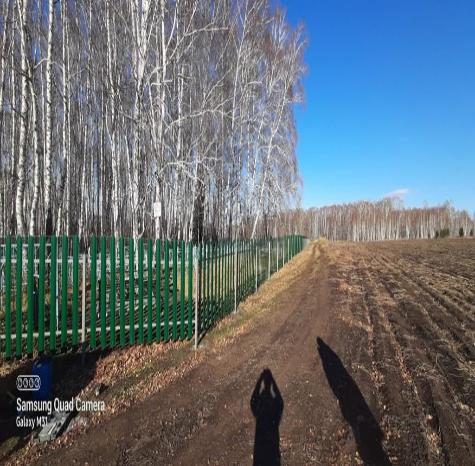 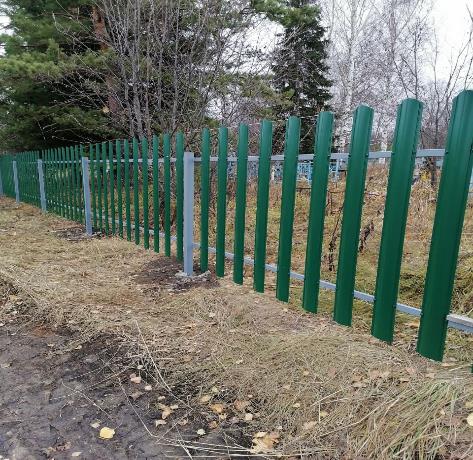 п. Зеленовский
п. Березовка
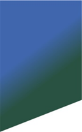 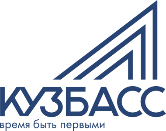 Инициативное бюджетирование
текущий ремонт дорожного полотна 
замена окон в образовательной школе
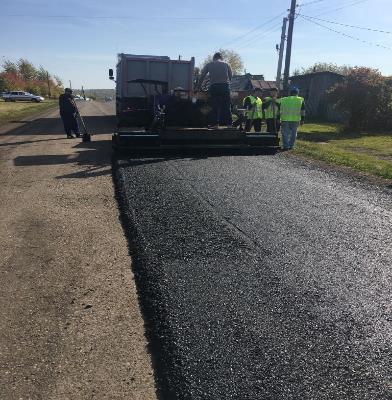 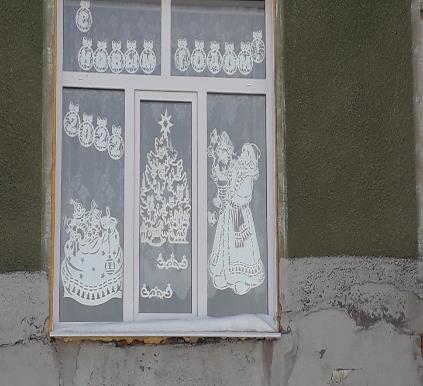 п. Каменный
п. Перехляй
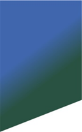 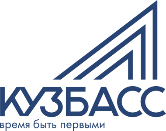 Инициативное бюджетирование
благоустройство детской площадки
благоустройство хоккейной коробки
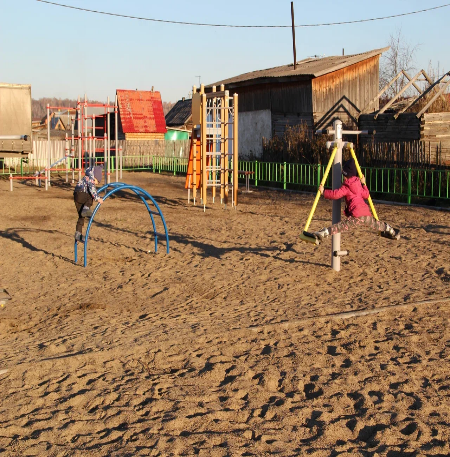 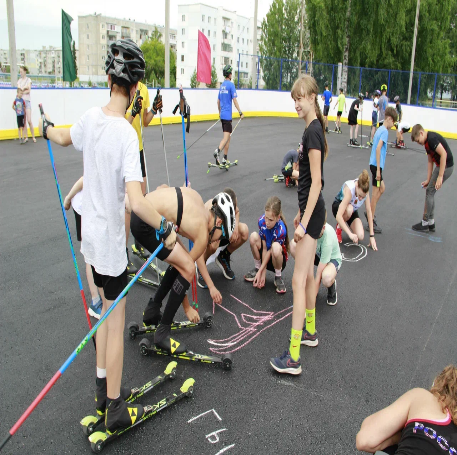 пгт. Крапивинский
пгт. Зеленогорский
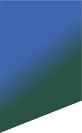 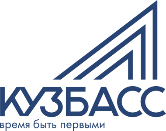 Уровень жизни населения
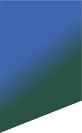 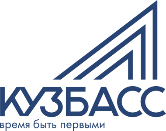 Демографические показатели
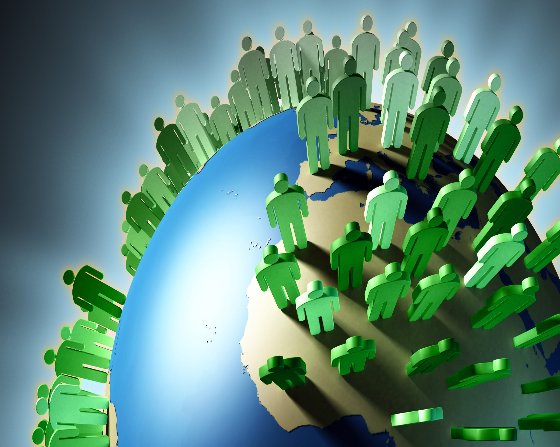 9 месяцев 2021 года:
родилось 146 малышей
умерло 302 человека
заключено 89 браков
оформлено 56 разводов
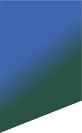 Планы на 2022 год
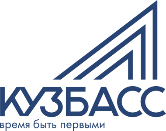 увеличение производства сельхозпродукции
введение в оборот 4000 га брошенных земель
завершение строительства водопровода по проекту «Водоснабжение пгт. Крапивинский, Кемеровской области от водозабора пгт. Зеленогорский»
модернизация коммунальной инфраструктуры
обеспечение граждан доступным и комфортным жильем
ремонт дорог и благоустройство территорий
участие в национальных проектах
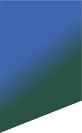 Строительство Крапивинского гидроузла
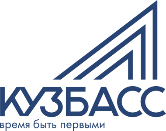 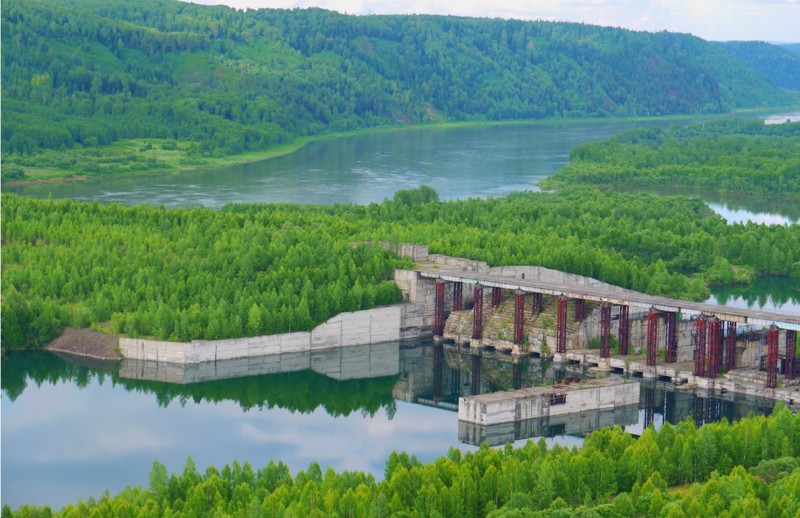 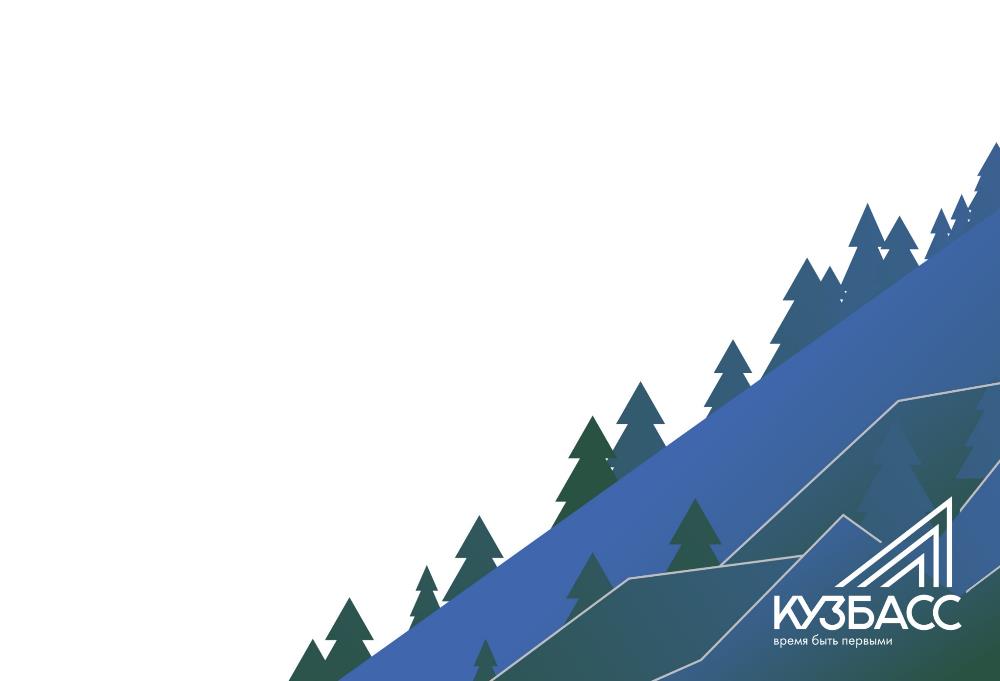 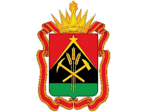 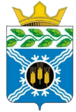 Спасибо за внимание!